ВРЕМЕНА ГОДА
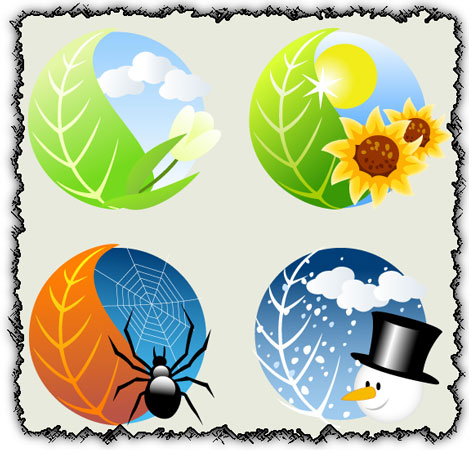 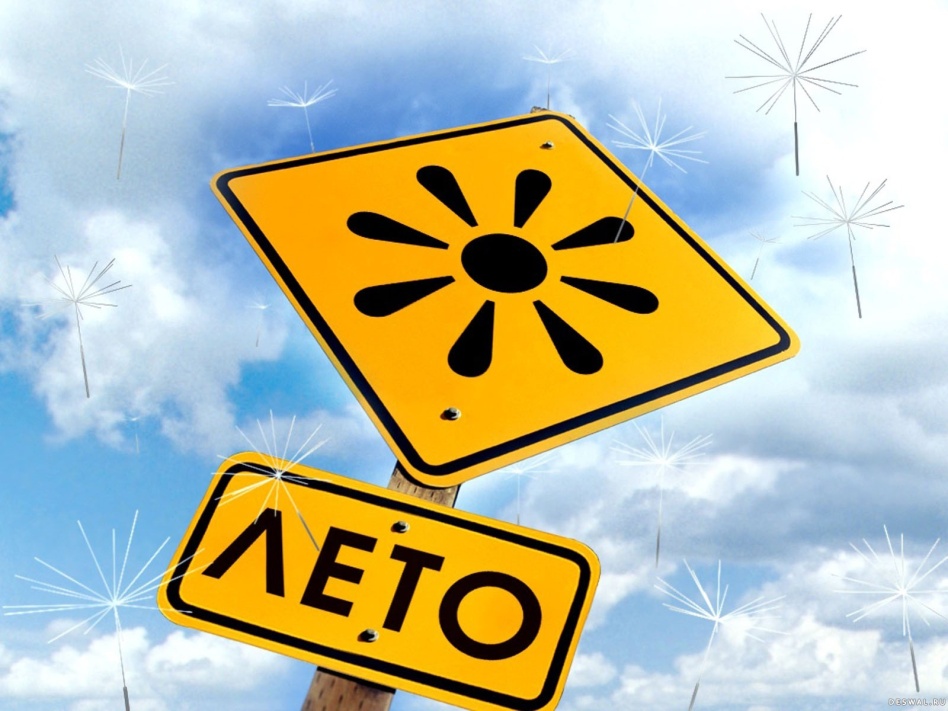 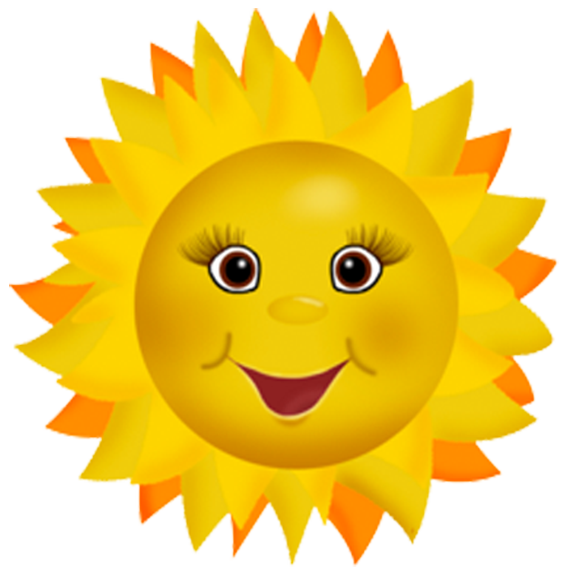 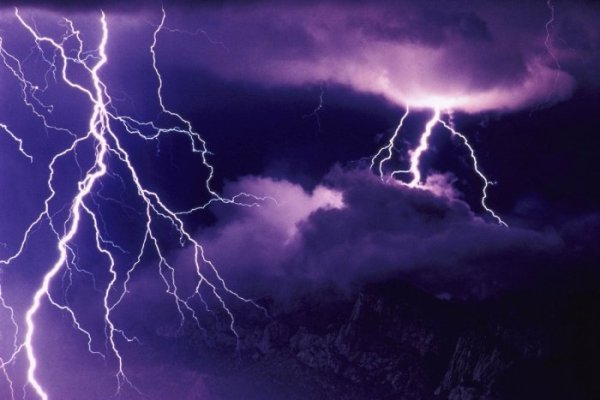 Сперва блеск,За блеском Треск,За треском -Блеск.
Ну-ка, кто из вас ответит:Не огонь, а больно жжет,Не фонарь, а ярко светит,И не пекарь, а печет?
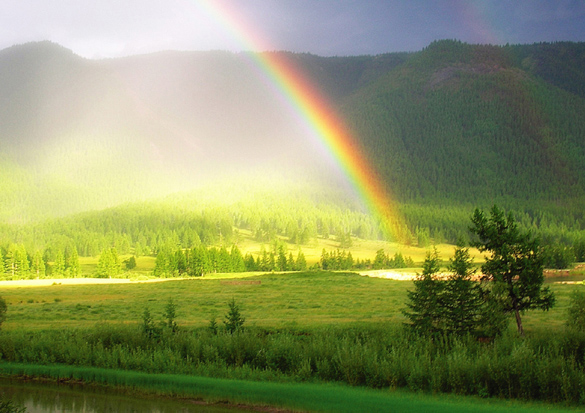 После дождя бывает,полнеба закрывает.Дуга красивая, цветнаяПоявится, затем растает.
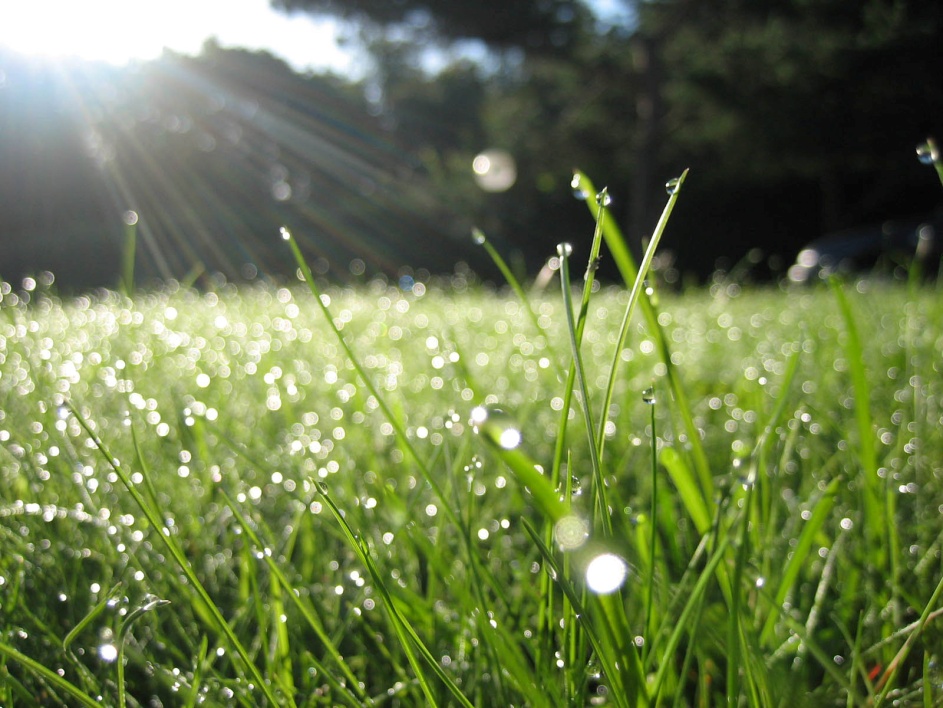 И. Бунин 
Бусинки-росинки
На траве-травинке - Бусинки-росинки,Солнцем озарённые,Красные,Зелёные,ЖёлтыеИ синие -До чего ж красивые!..Сколько здесь их у калитки!Ими весь усыпан луг.Нанизать бы их на нитки, -Хватит их для всех подруг!И пока я так мечтала,Солнце бусинки собрало,Даже в травах под соснойНе осталось ни одной!
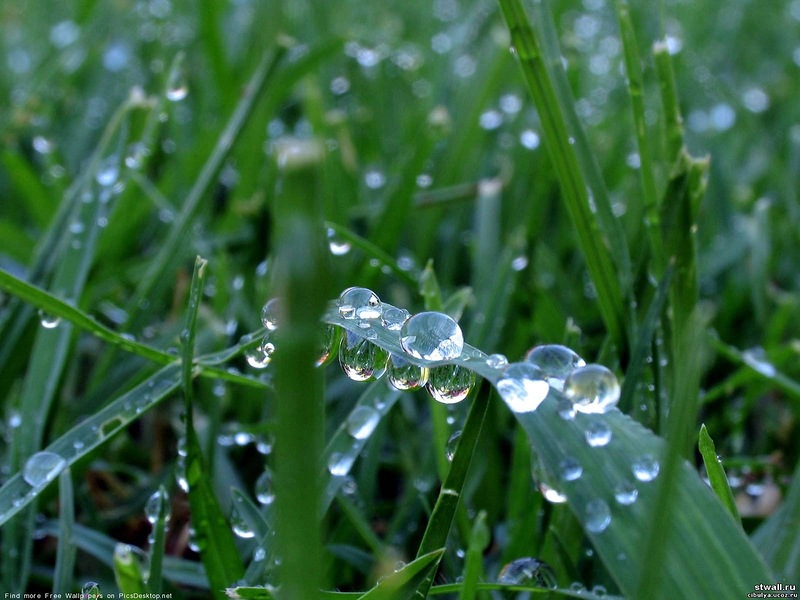 Народные приметы и пословицы про лето
Летом дома сидеть – зимой хлеба не иметь.
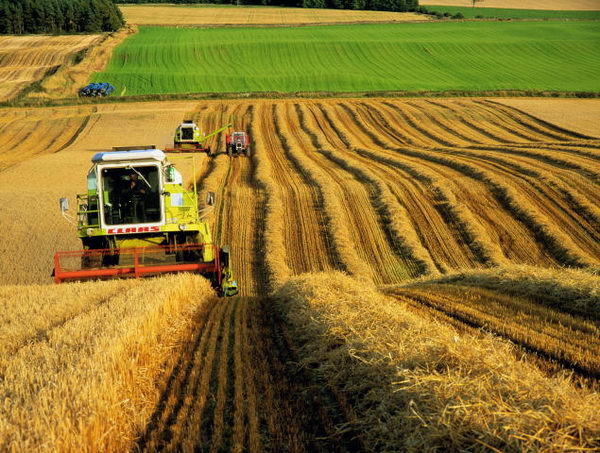 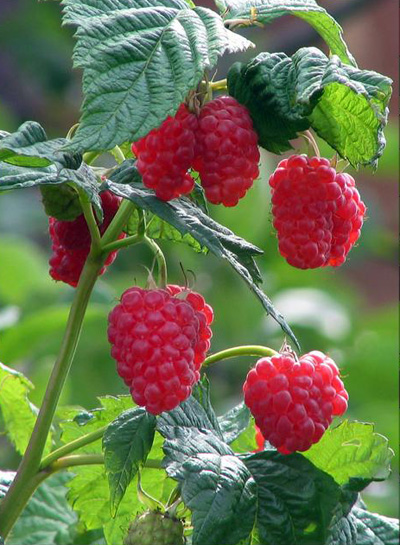 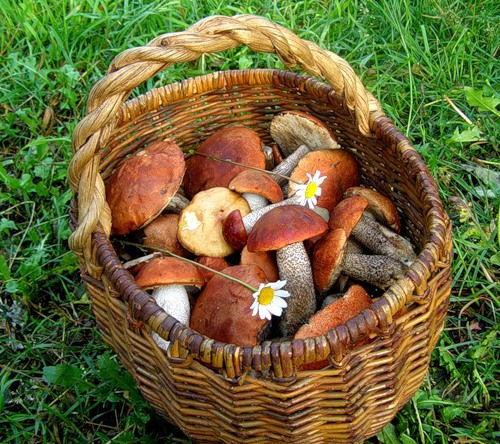 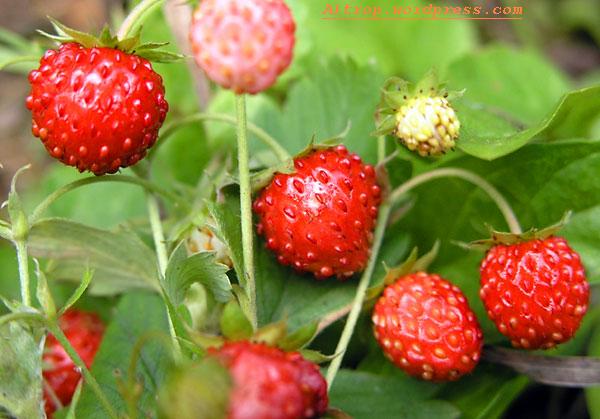 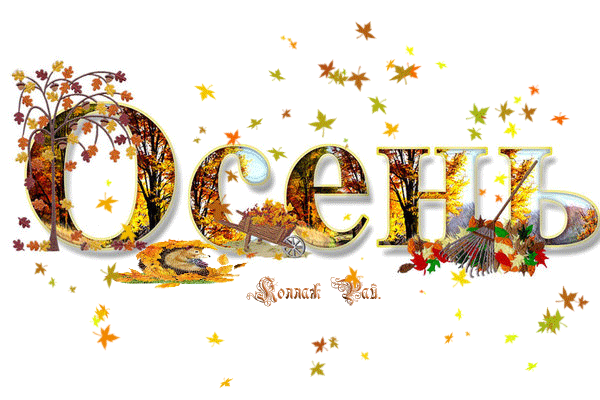 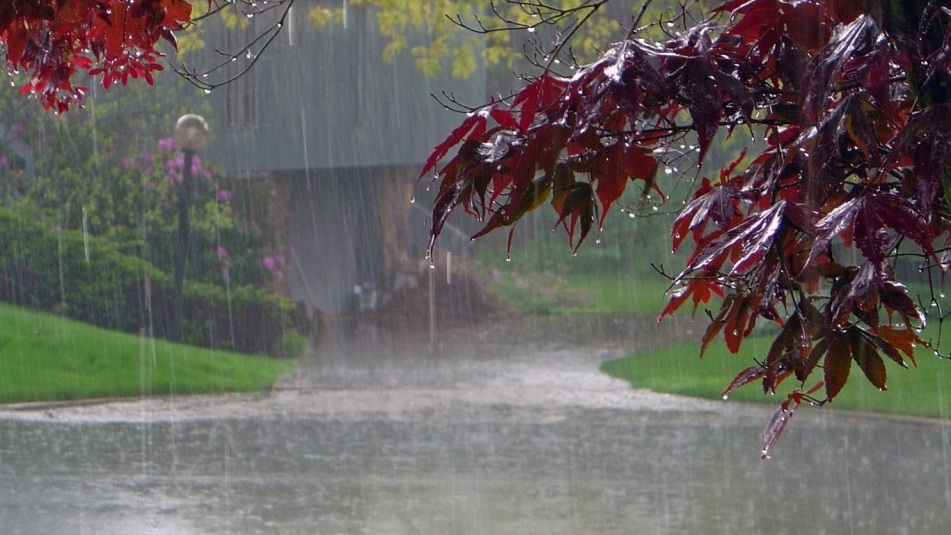 Кто всю ночь по крыше бьёт Да постукивает, И бормочет, и поёт, убаюкивает?
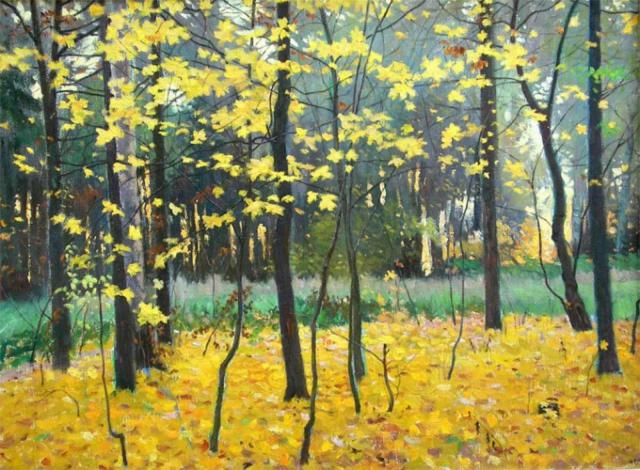 Листья желтые летят, Падают, кружатся, И под ноги просто так Как ковер ложатся! Что за желтый снегопад? Это просто ...
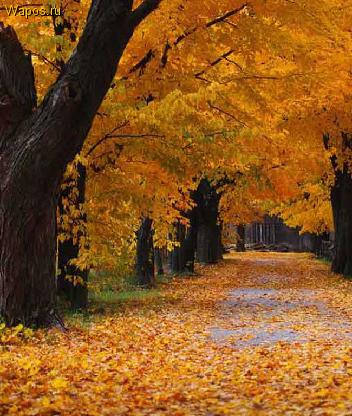 А.С. Пушкин

Унылая пора! Очей очарованье!
Приятна мне твоя прощальная пора-
Люблю я пышное природы увяданье,
В багрец и в золото одетые леса, 
В их сенях ветра шум и свежее дыханье, 
И мглой волнистою покрыты небеса,
И редкий солнца луч, и первые морозы, 
И отдалённые седой зимы угрозы.
Народные приметы и пословицы про осень
Весна красна цветами, а осень снопами.
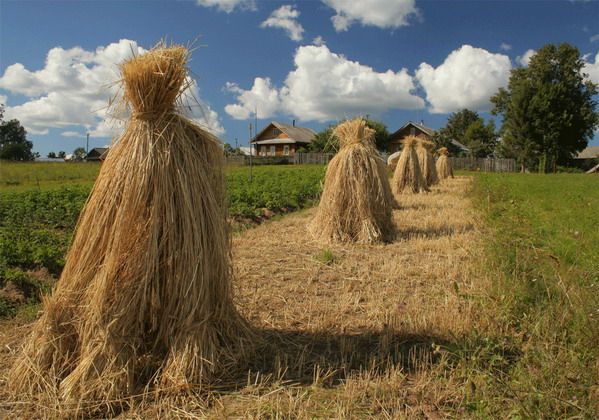 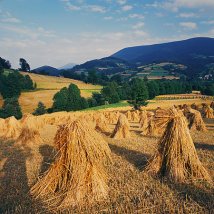 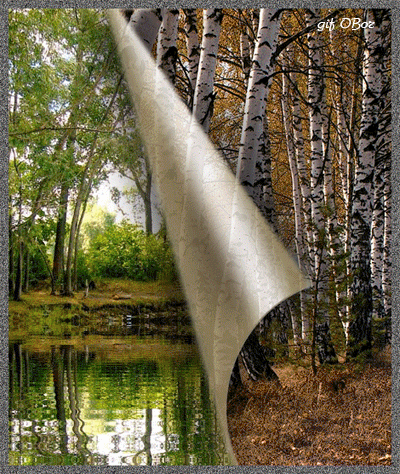 ОСЕНЬ
ЛЕТО
Определи, что бывает осенью. Запиши.

Дети загорают, купаются, носят легкую одежду.
 
Под ногами шуршат сухие, разноцветные листья. 

Набухают почки, распускаются листья. 

Люди собирают урожай овощей и фруктов. 

Дикие животные делают запасы корма.
ясное, светлое,  голубое…
хмурое, серое, унылое…
тёплое, лучистое, яркое…
бледное, холодное, вялое…
тёплый, ласковый, приятный…
холодный, злой, неприятный…
длинный
короткий
короткая
длинная